MON PASSEPORT PROFESSIONNEL
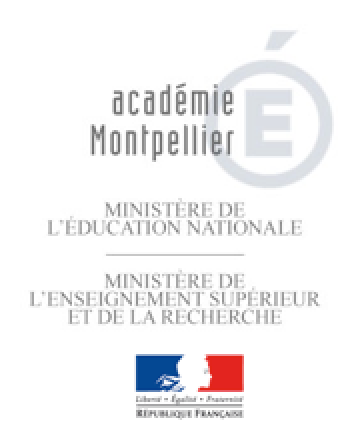 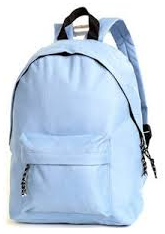 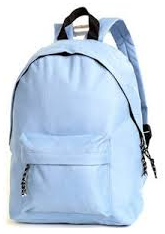 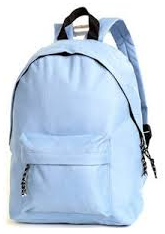 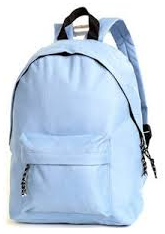 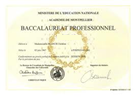 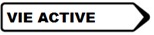 POURSUITES D’ÉTUDES
Seconde
Première
Terminale
Mon passeport professionnel se constitue sur Cerise Pro
Cercle d’étude BAC PRO G-A
Quelles sont les fonctions de Cerise Pro ?
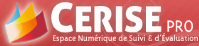 Me permet de …
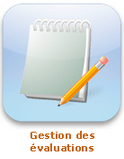 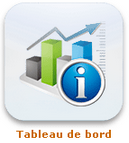 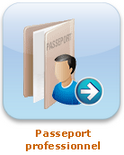 ... consulter le résultat de mes  évaluations pour le BAC PRO
... visualiser mon parcours de formation (mes évaluations et mon passeport professionnel) pour le BEP et le BAC PRO
... créer des fiches à partir de mes situations professionnelles
pour le BEP et le BAC PRO
FORMATION
CERTIFICATION
Cercle d’étude BAC PRO G-A
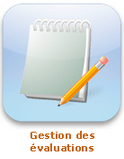 Qu’est-ce que la gestion des évaluations ?
J’accède à mes ÉVALUATIONS rendues visibles par mes professeurs
J’accède aux résultats et commentaire de mon évaluation
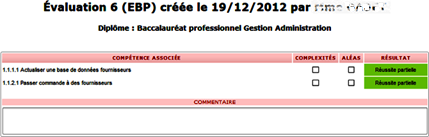 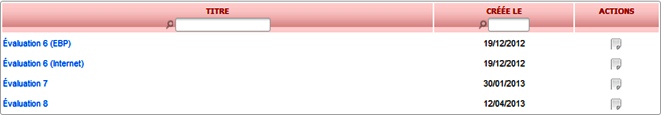 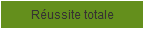 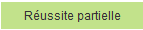 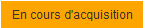 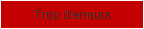 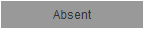 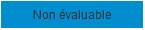 L’avancement de la formation est visible dans le tableau de bord
Cercle d’étude BAC PRO G-A
Comment constituer mon passeport professionnel ?
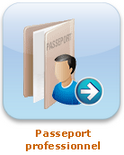 PFMP dans des organisations 
(entreprise, administration, association…)
Autres (travail d’été, «job» de week-end, bénévolat...)
Lycée
Je réalise des situations professionnelles réelles ou simulées
(ex. : rédaction d’une lettre, préparation d’une commande...)
Je mets obligatoirement mes productions 
en pièces jointes
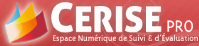 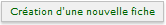 Je saisis la fiche descriptive de la situation professionnelle réalisée
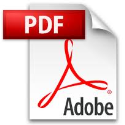 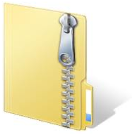 ZIP
Évaluation et CERTIFICATION pour l’obtention du BEP et du BAC PRO
L’évaluation des situations professionnelles décrites dans les fiches est visible dans le tableau de bord
Cercle d’étude BAC PRO G-A
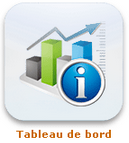 Quelle est l’utilité du tableau de bord ?
Je visualise le nombre de fiches saisies et leur évaluation dans mon
passeport professionnel 
pour le BAC PRO et le BEP
Je visualise 
l’avancement de ma formation pour le BAC PRO
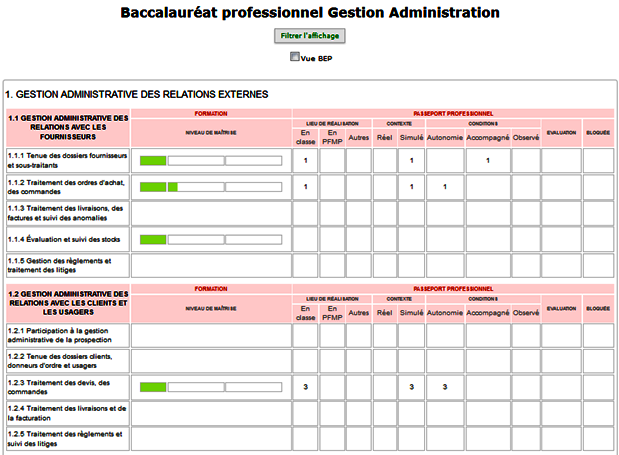 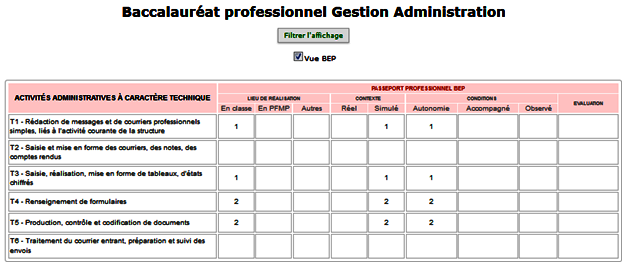 Niveau de maîtrise des ALÉAS
Niveau de maîtrise des COMPLEXITÉS
Niveau de maîtrise de la COMPÉTENCE
Cercle d’étude BAC PRO G-A